Администрация Мухинского сельсовета
Бюджет для граждан за 2021 год
Стадии бюджетного процесса:
3.Исполнение бюджета Мухинского сельсовета;
2.Рассмотрение и утверждение проекта бюджета Мухинского сельсовета;
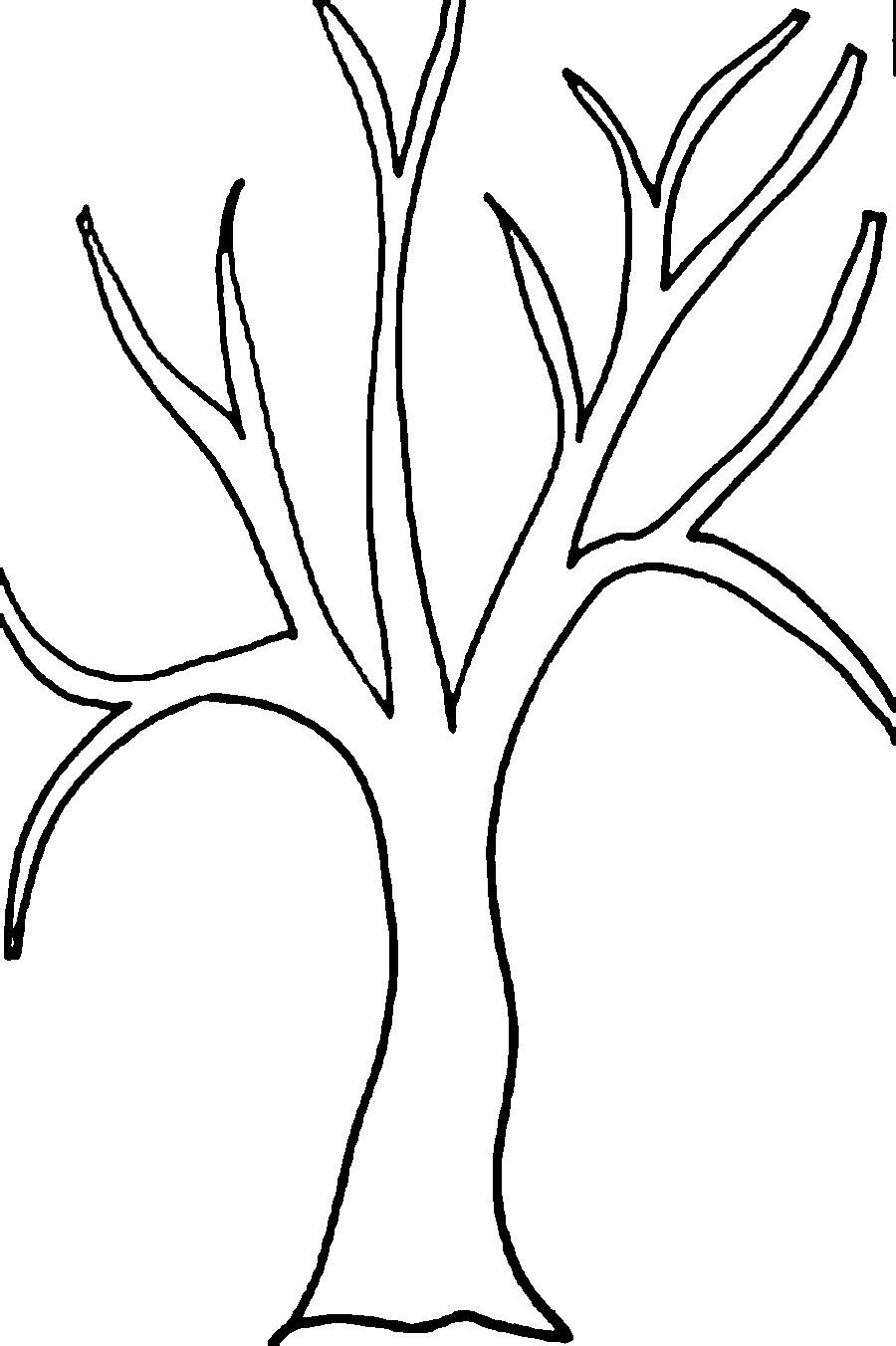 4.Составление, рассмотрение и утверждение бюджетной отчетности.
1.Составление проекта бюджета Мухинского сельсовета;
Бюджет - это форма образования и расходования фонда денежных средств, предназначенных для финансового обеспечения задач и функций государства и местного самоуправления.
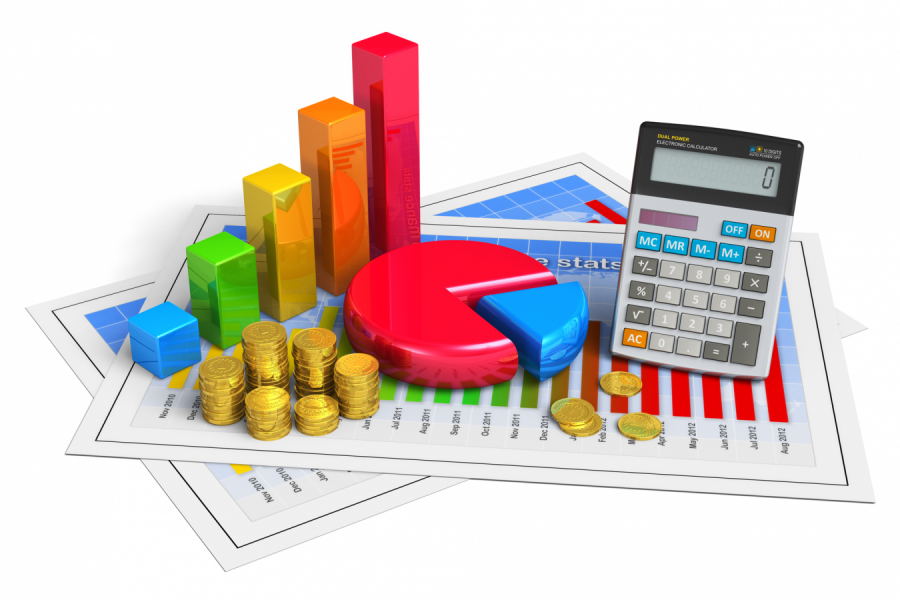 Основные характеристики бюджета Мухинского сельсовета за 2021 год
ДОХОДЫ ВСЕГО: 8096,2 в т.ч. 
Налоговые и неналоговые-2965,3 тыс. руб.
Безвозмездные поступления-5130,9 тыс. руб.
Расходная часть бюджета 2021 год (тыс.р.)
Национальная безопасность и правоохранительная деятельность -78,4
Общегосударственные вопросы – 2468,7
Образование – 3,0
Культура – 1739,8
Национальная оборона – 120,9
Физическая культура и спорт-1613,4
Социальная политика-166,9
Национальная экономика – 325,3
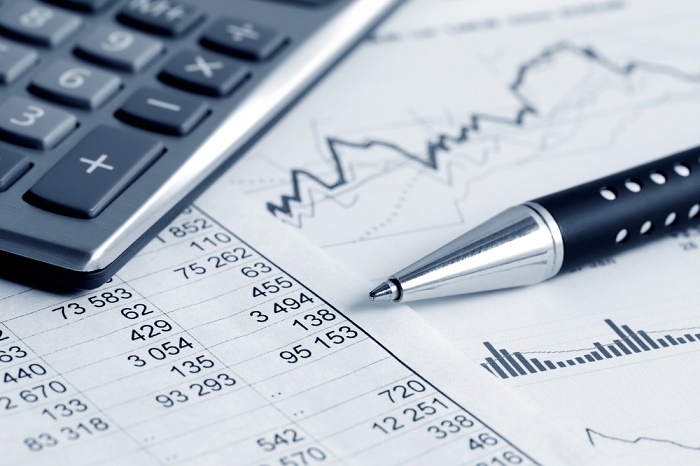 Жилищно-коммунальное хозяйство – 1681,8
Доходы 2022 год
Расходы 2022 год
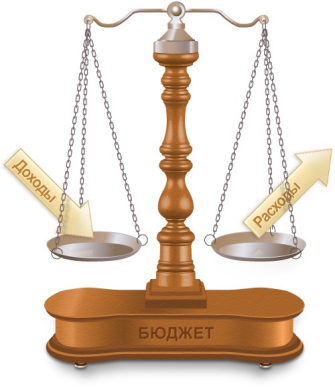 4245,7
4245,7
Муниципальная программа – это документ определяющий:
цели и задачи государственной политики в 
определенной сфере;

способы их достижения;

объемы используемых финансовых ресурсов.
Администрация Трудового сельсовета
Адрес:676630, Амурская область, Октябрьский район,
с.Трудовой, ул.Веселая, д.5
телефон 8(41652)26-2-24
ИНН/КПП  2821000879/282101001
ОГРН 1022801064582
Глава Трудового сельсовета: 
Титов Владимир Викторович
Официальный сайт: http://trudss.ru
Эл. адрес: adm,trudowoy2017@yandex.ru
Исполнитель Тарасова Н.В.